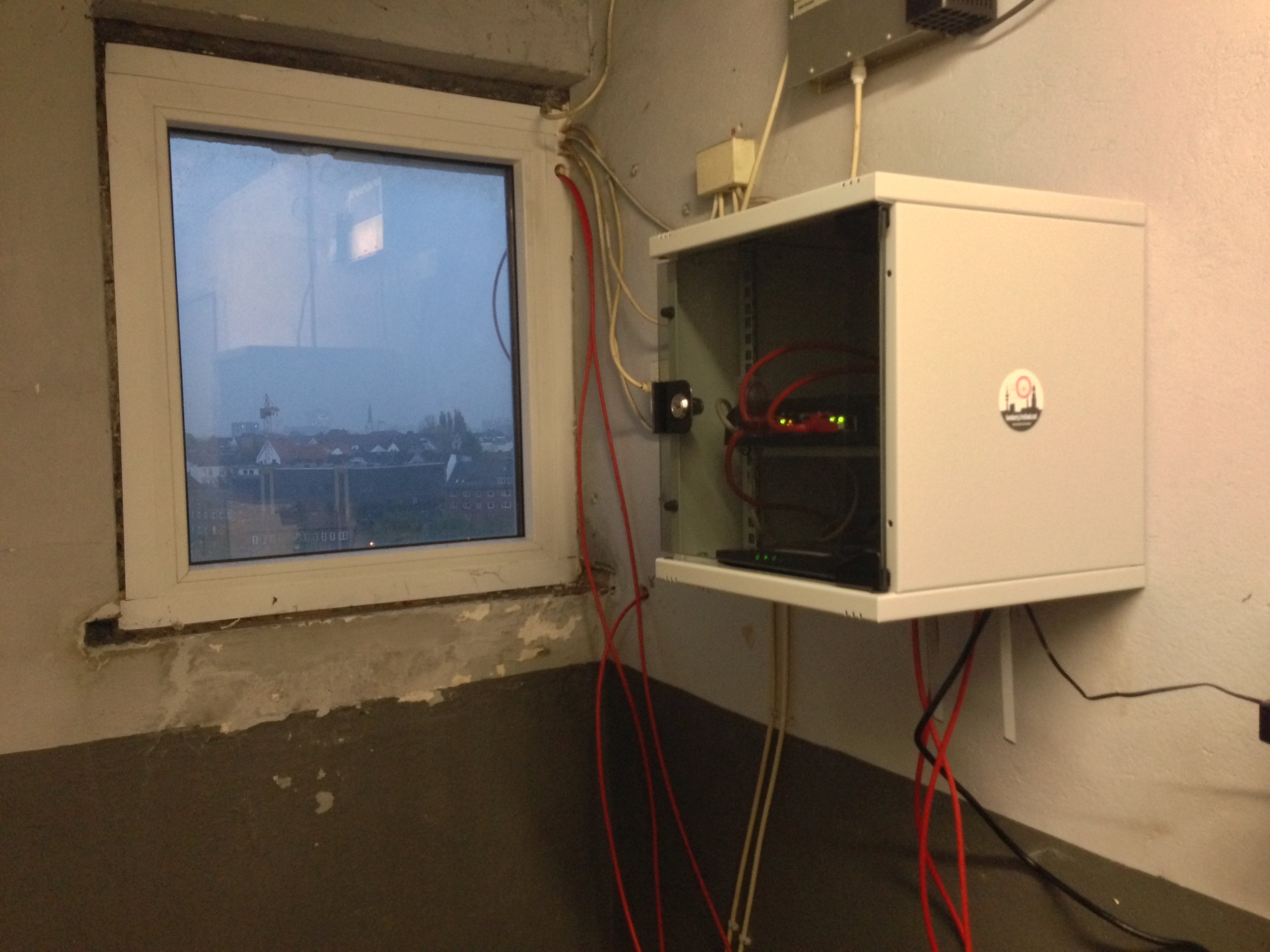 Netzwerkkabelbündel
10” Gehäuse für Kernrouter & Switch
ca. 30x30x30cm
zusätzliche oder Mehrfachsteckdose
(2 Dosen benötigt)
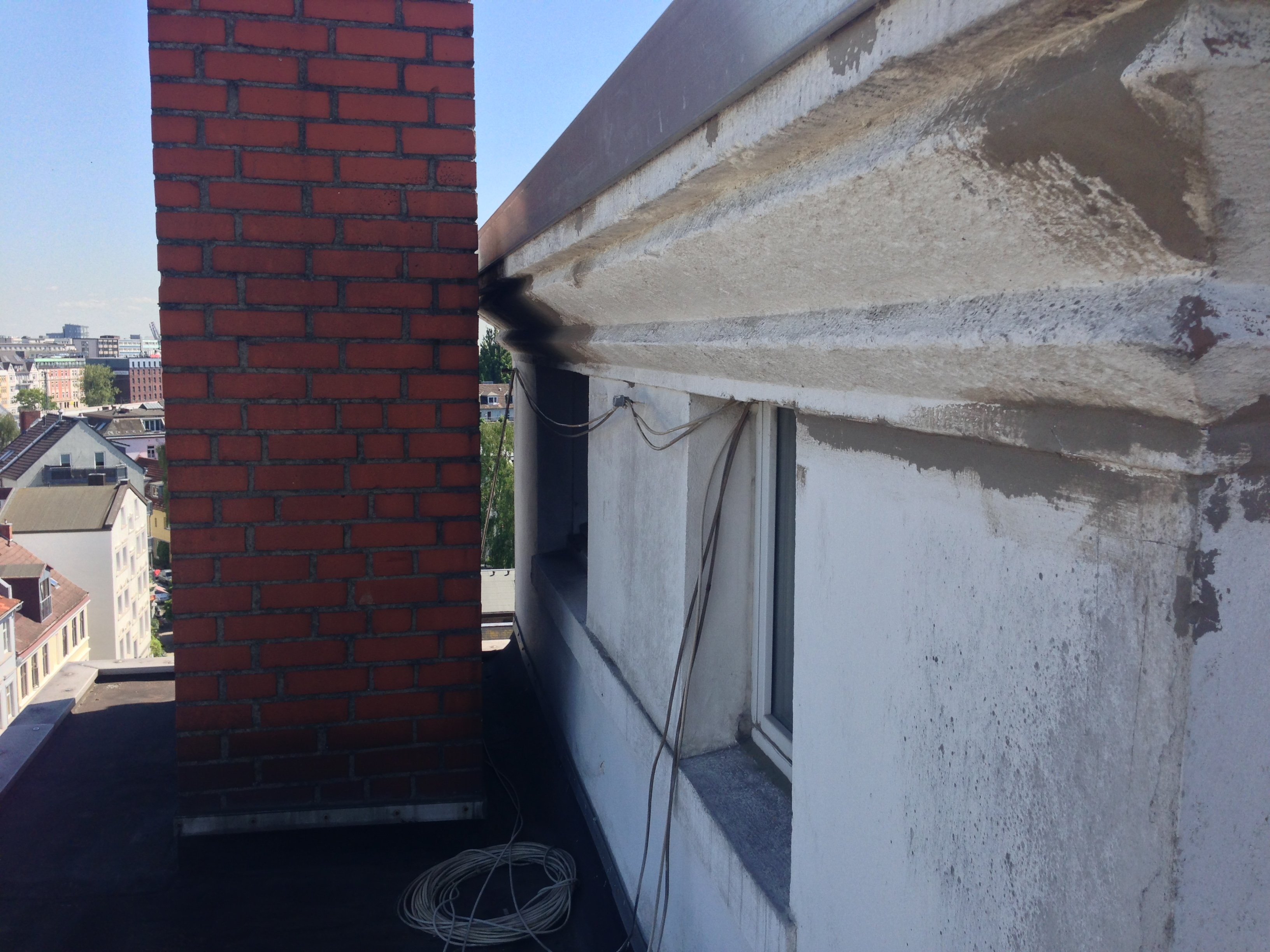 Halterung
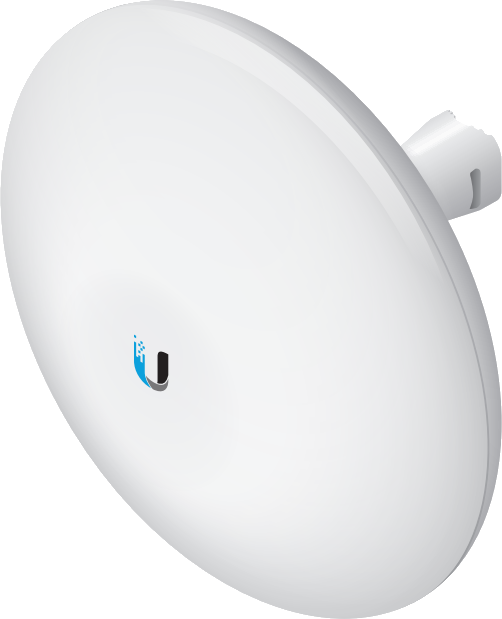 CPE-210-510-Paar zur Strasse Richtung Norden
Netzwerkkabel zum Switch
NanoBeam AC, NBE-5AC-19
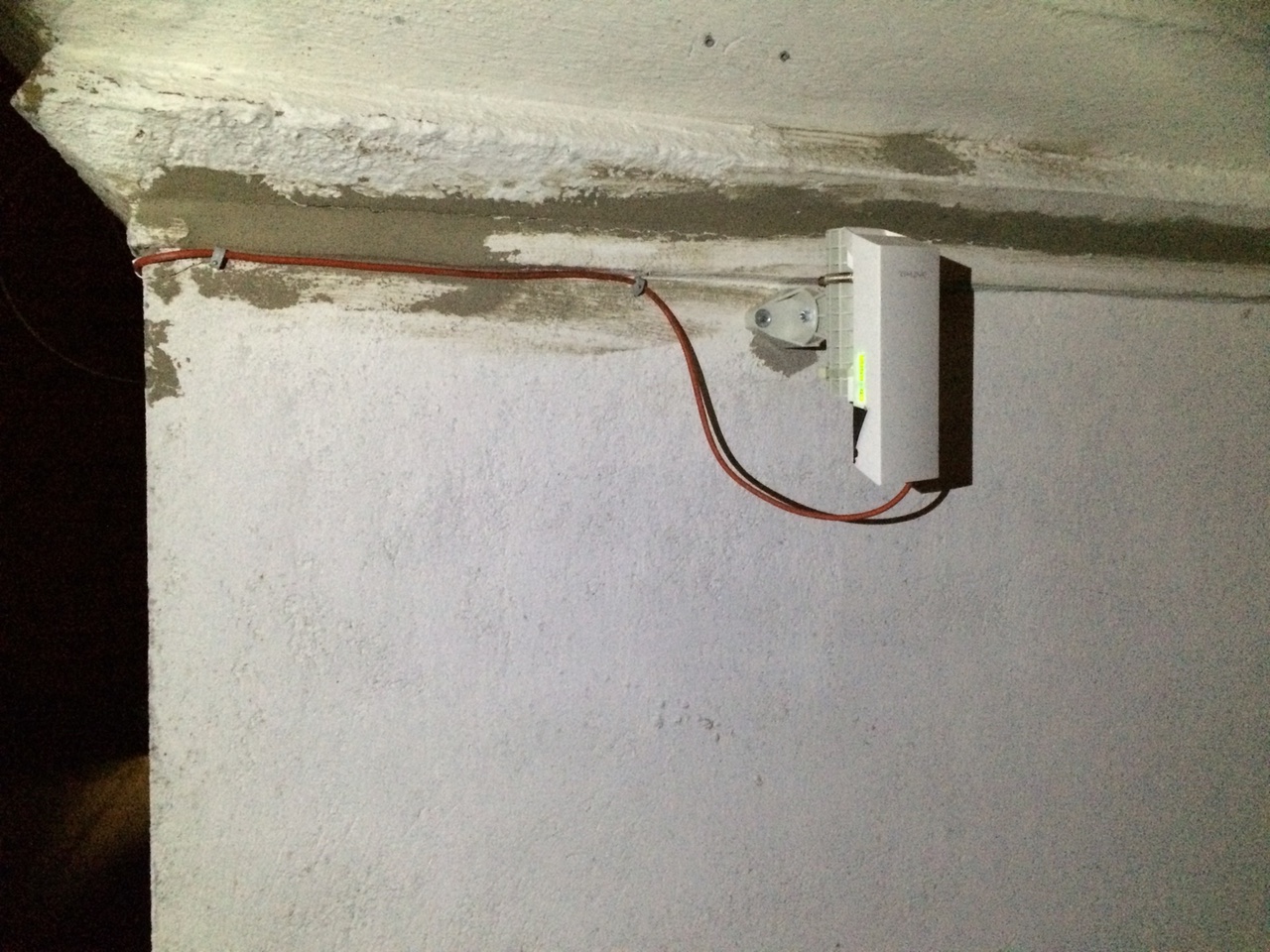 Halterung
Netzwerkkabel zum Switch
CPE-210 in Richtung Vogelfrei
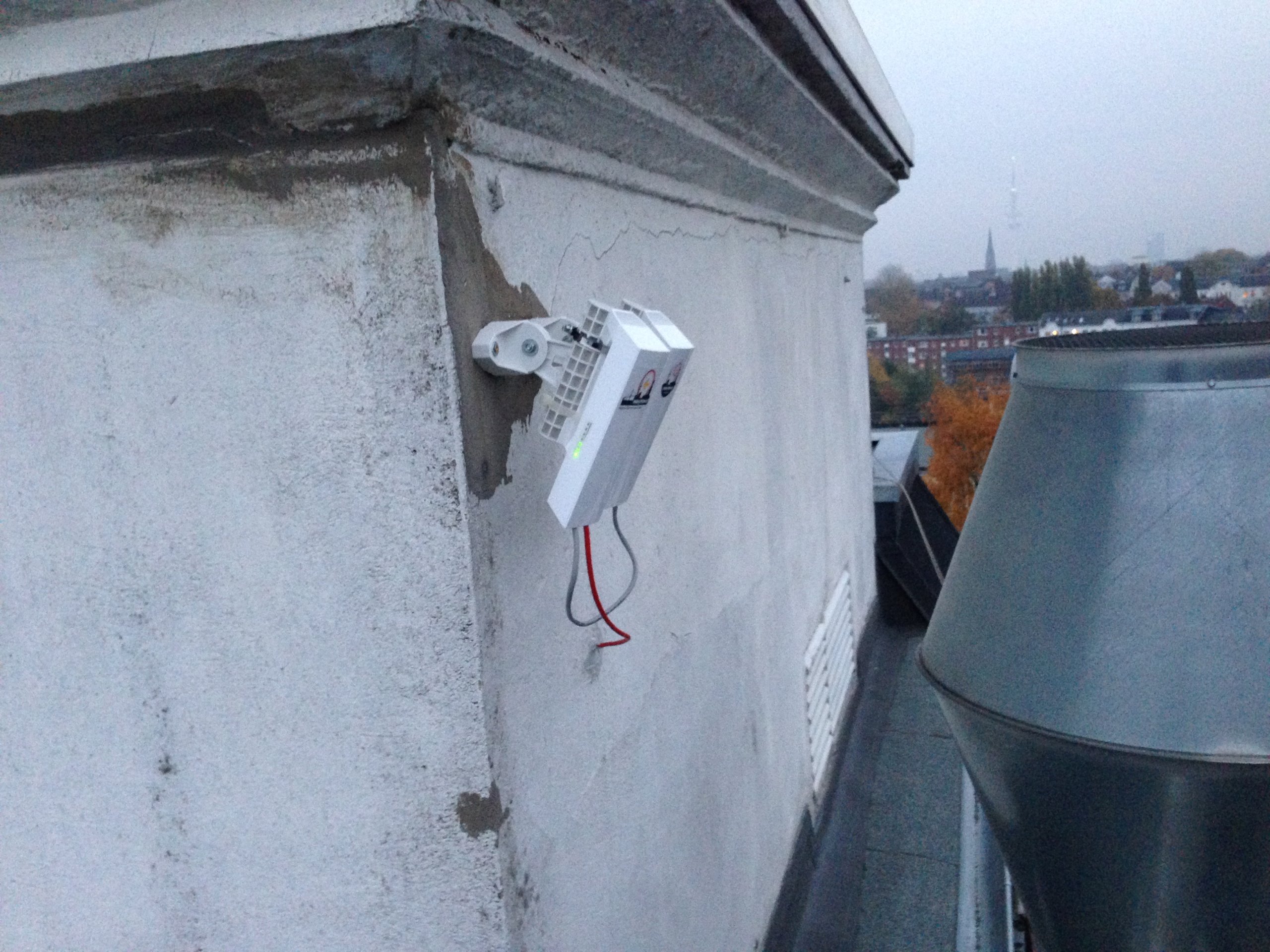 Halterung
CPE-210-510-Paar in Richtung Hof
Netzwerkkabel zum Switch
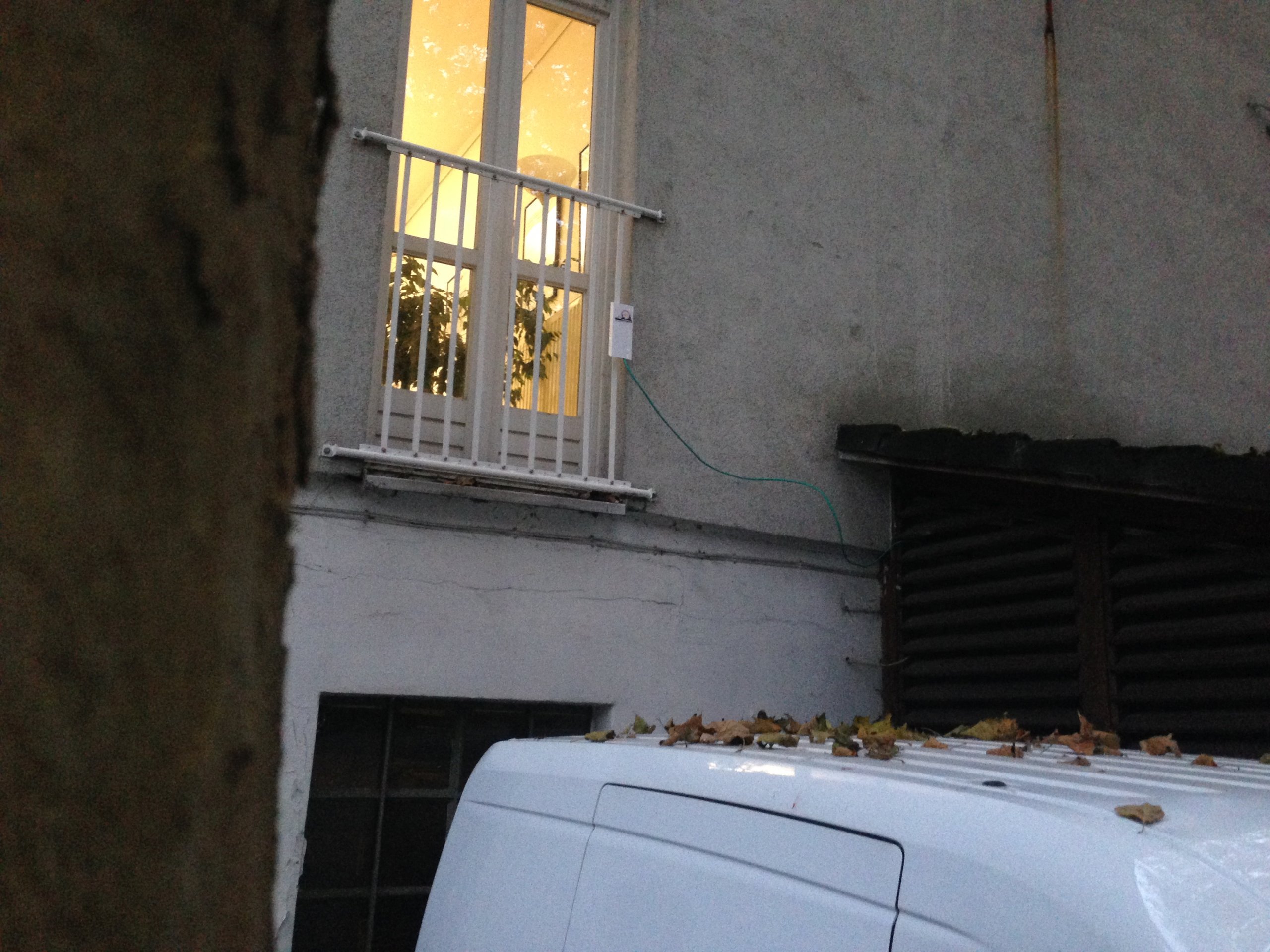 CPE-210 in Richtung Dach (verteilt signal gleichzeitig im Hof)
Netzwerkkable zu PoE-Injektor für Strom im Fahrradschuppen. Der Injektor ist in Wasserfestem Gehäuse mit Steckdose